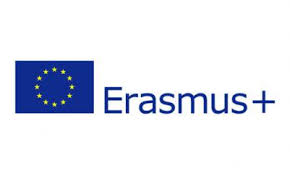 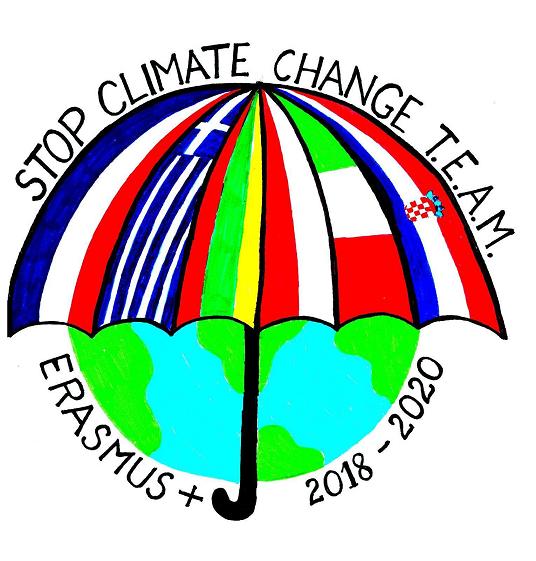 International Day for Biological Diversity
Anna Jędrzejewska 
Poland, Gdynia
June 2020
This year's World Environment Day theme is biodiversity. Biodiversity is the variety and variability of life on Earth. 
Polish flora is rich and diverse. There are over 2,300 species of flowering plants throughout the country, not including arable crops and plants that appear temporarily. 
The following plants seem modest, but they can catch the eye:
Broadleaf plantain (Babka zwyczajna)
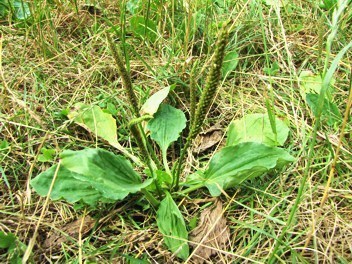 Latin name: Plantago majorFamily:  Plantains                   Flowering period:  from June to SeptemberHabitat in Poland: common in wet, shady places
Interesting fact: in folk medicine it was used externally as a remedy for faster wound healing
Common sowthistle (Mlecz zwyczajny)
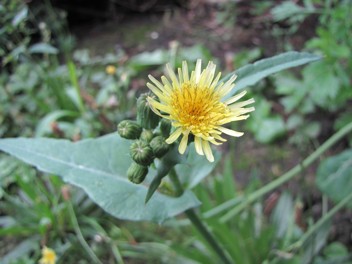 Latin name: Sonchus oleraceusFamily: daisy family                         Flowering period:  from June to SeptemberHabitat in Poland: fields and mountains
Common Dandelion (Mniszek pospolity)
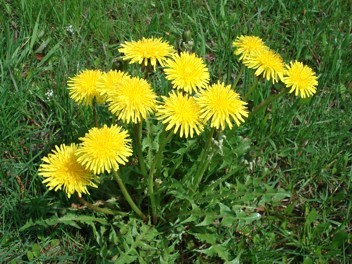 Latin name: Taraxacum officinaleFamily:  Daisy family           Flowering period:  from April to JulyHabitat in Poland: common in meadows and lawns
interesting fact: young dandelion leaves are edible (replace lettuce)
Common barberry (Berberys zwyczajny)
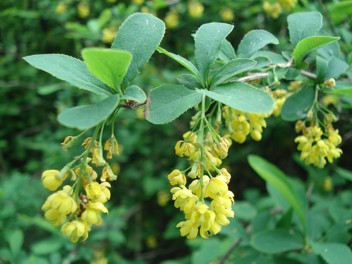 Latin name: Berberis vulgarisFamily: BerberidaceaeFlowering period: from May to June Habitat in Poland: on the edge of forests
Cornflower (Chaber bławatek)
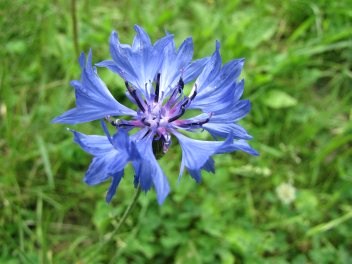 Latin name: Centaurea cyanusFamily:  Daisy family      Flowering period: from May to SeptemberHabitat in Poland:  farmlands, roadsides
Ramsons (Czosnek niedźwiedzi)
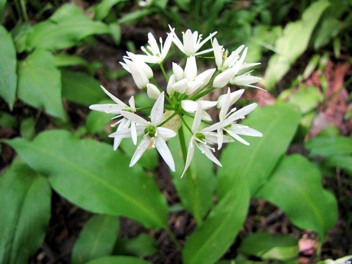 Latin name: Allium ursinumFamily: AmaryllidaceaeFlowering period: MayHabitat in Poland: moist deciduous forestsInteresting fact: the leaves are edible, have the smell and taste of ordinary garlic
Snowdrop  (Śnieżyczka przebiśnieg)
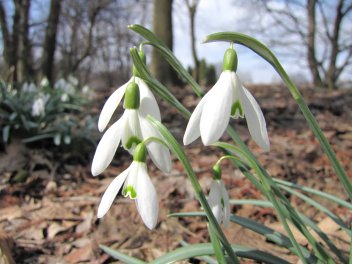 Latin name: Galanthus nivalisFamily: AmaryllidaceaeFlowering period: from February to MarchHabitat in Poland:  fertile and moist deciduous forests
Crocus scepusiensis (Szafran spiski)
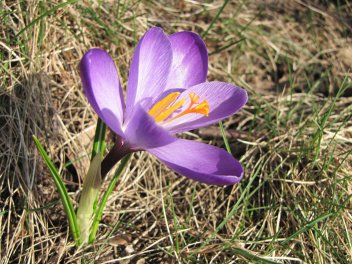 Latin name: Crocus scepusiensisFamily:  Iris familyFlowering period: from March to AprilHabitat in Poland: meadows and glades
Common poppy (Mak polny)
Latin name: Papaver rhoeasFamily: PoppiesFlowering period: from May to AugustHabitat in Poland: common in the lowlands, arable fields, wasteland
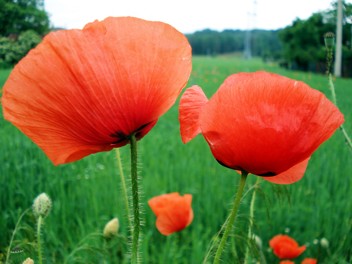 Maiden pink (Goździk kropkowany)
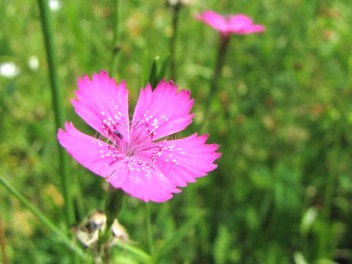 Latin name: Dianthus deltoidesFamily:  PinksFlowering period: from June to OctoberHabitat in Poland: common in the lowlands, dry meadows, wasteland
Wild strawberry (Poziomka pospolita)
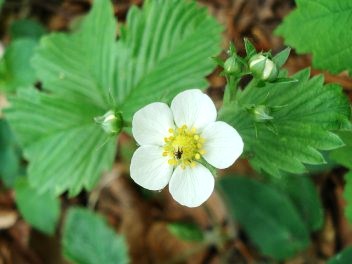 Latin name: Fragaria vescaFamily: Rose familyFlowering period: from May to JulyHabitat in Poland: common in the whole country in forests, glades, roadsides
European field pansy (Fiołek polny)
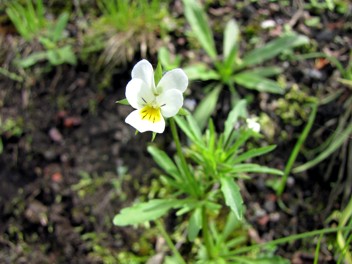 Latin name: Viola arvensisFamily:  ViolaceaeFlowering period: from April to OctoberHabitat in Poland: roadsides, fallow, farmland
Edelweiss (Szarotka alpejska)
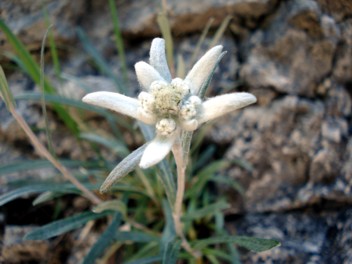 Latin name: Leontopodium alpinumFamily:  Edelweiss           Flowering period: from June to AugustHabitat in Poland: grasslands, crevices, Tatra MOUNTAINS
Thank YOU for Your attention 